This pencil is the biggest.
This pencil is bigger.
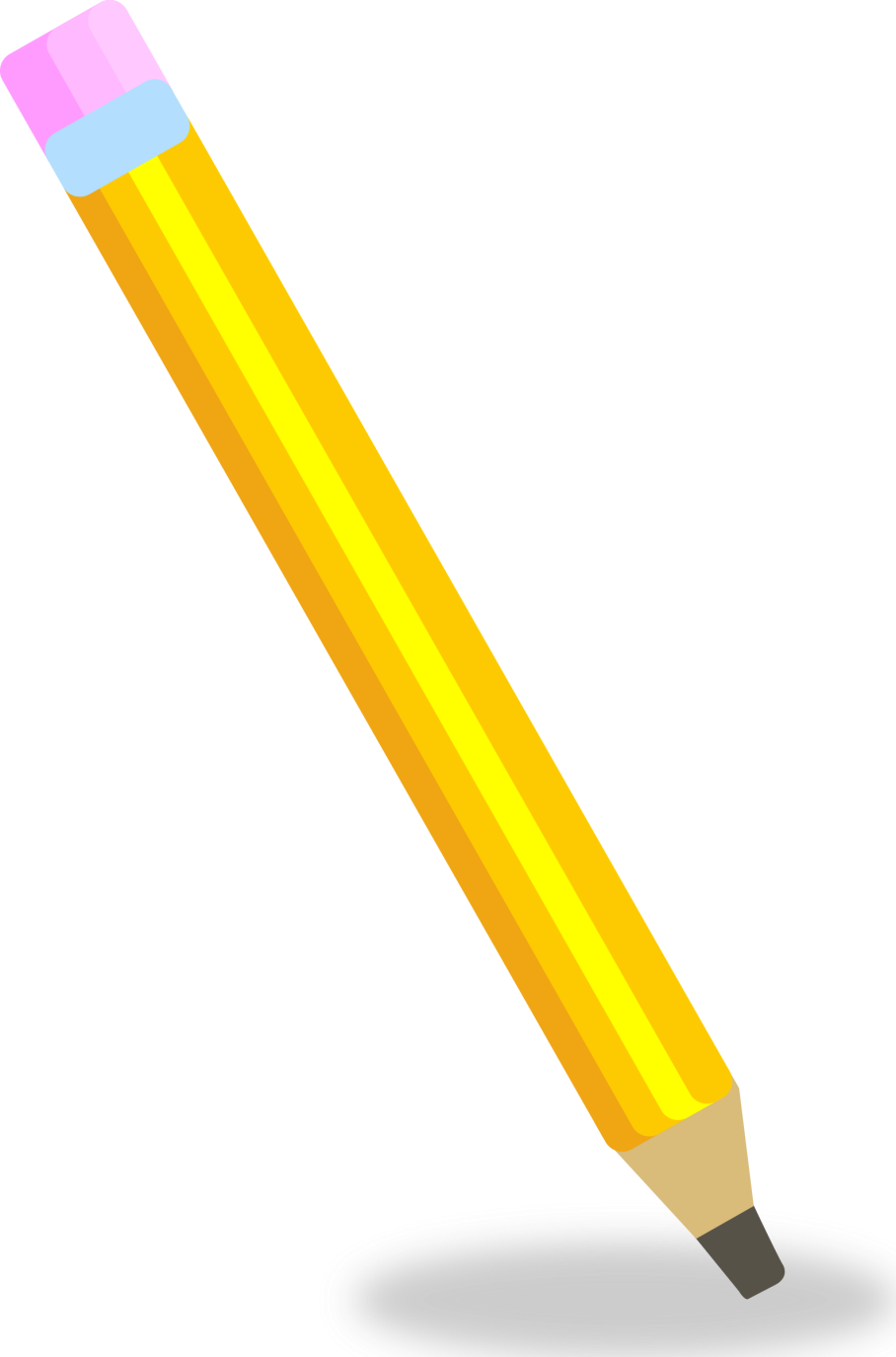 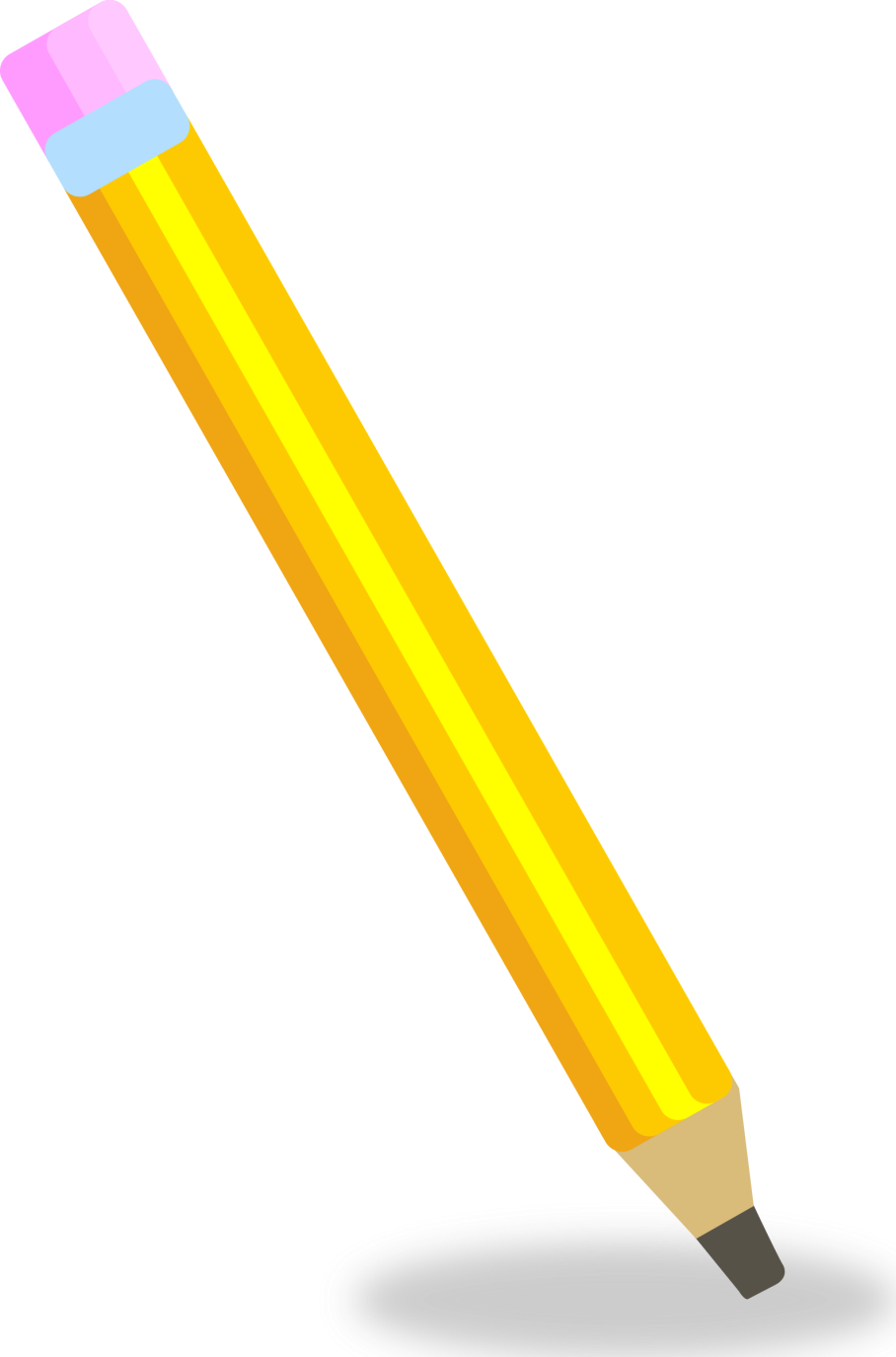 This pencil is big.
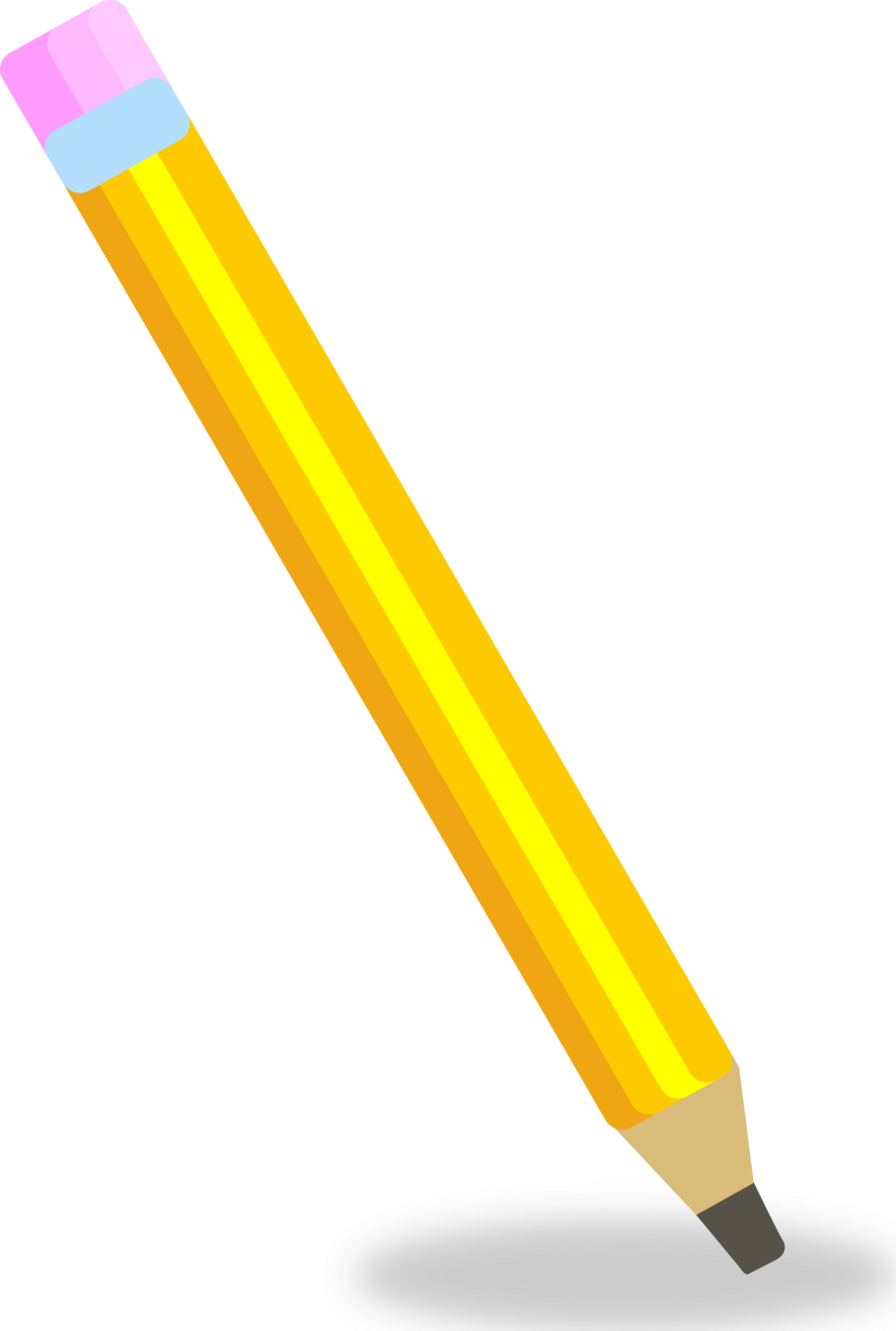 This pencil is small.
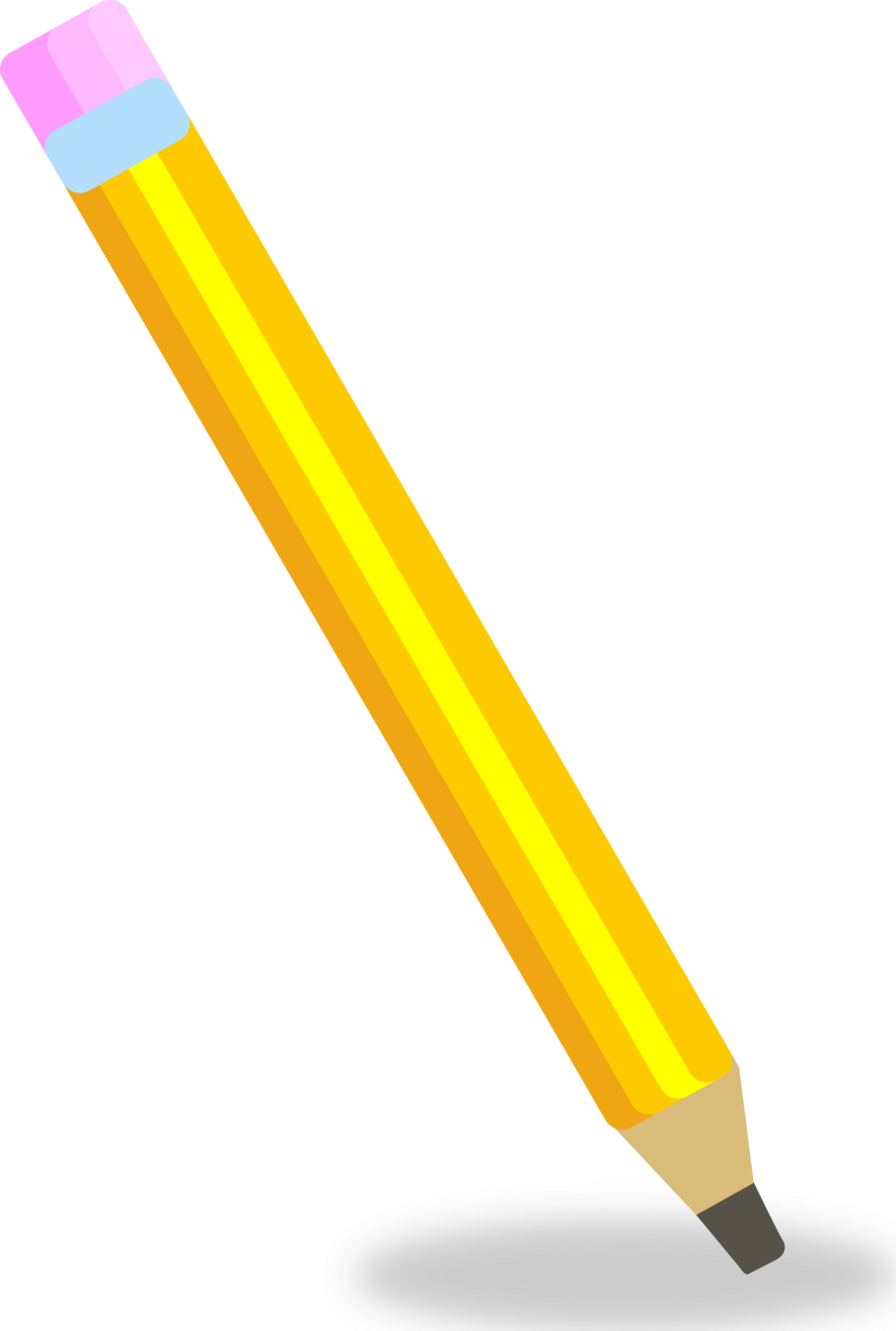 This ladder is the biggest.
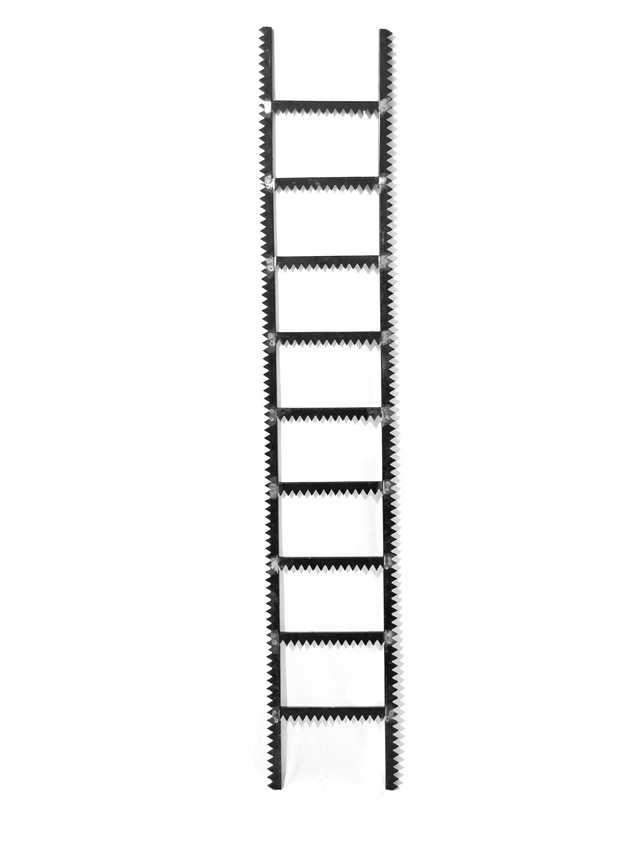 This ladder is bigger.
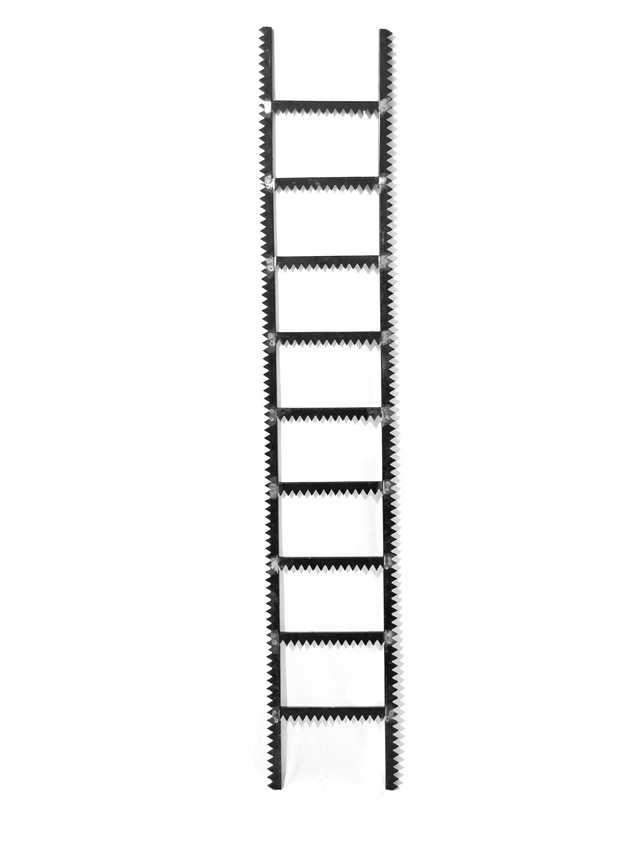 This ladder is big.
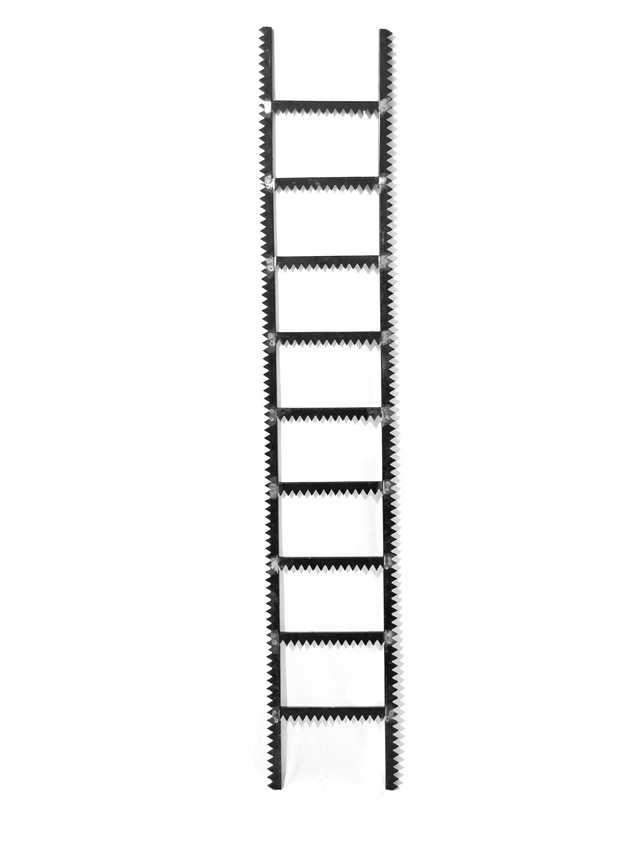 This ladder is small.
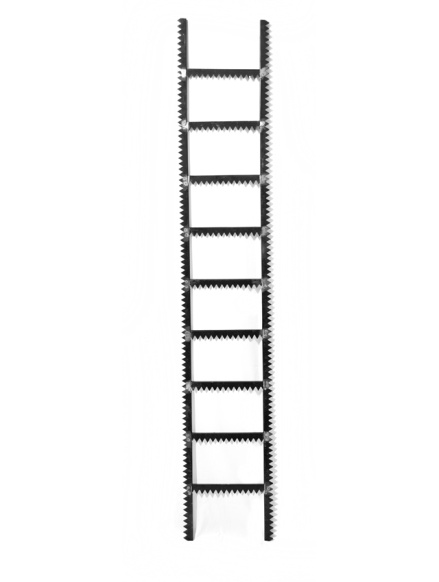 This crayon is the biggest.
This crayon is bigger.
This crayon is big.
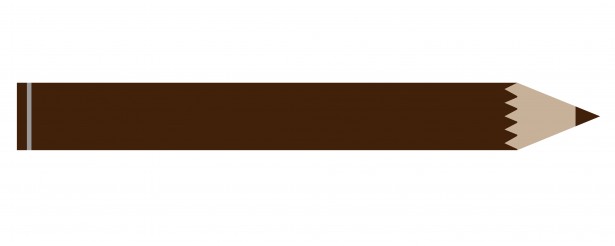 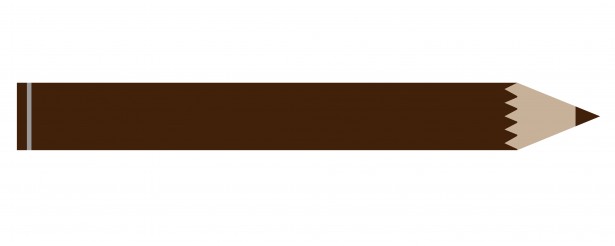 This crayon is small.
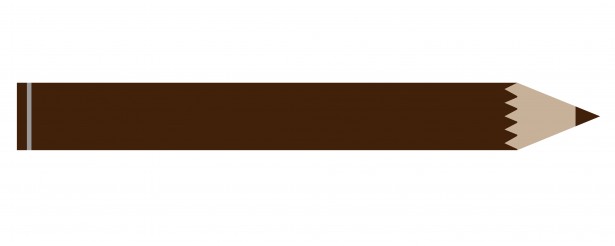 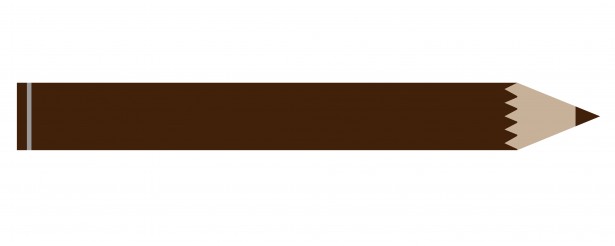 These scissors are the biggest.
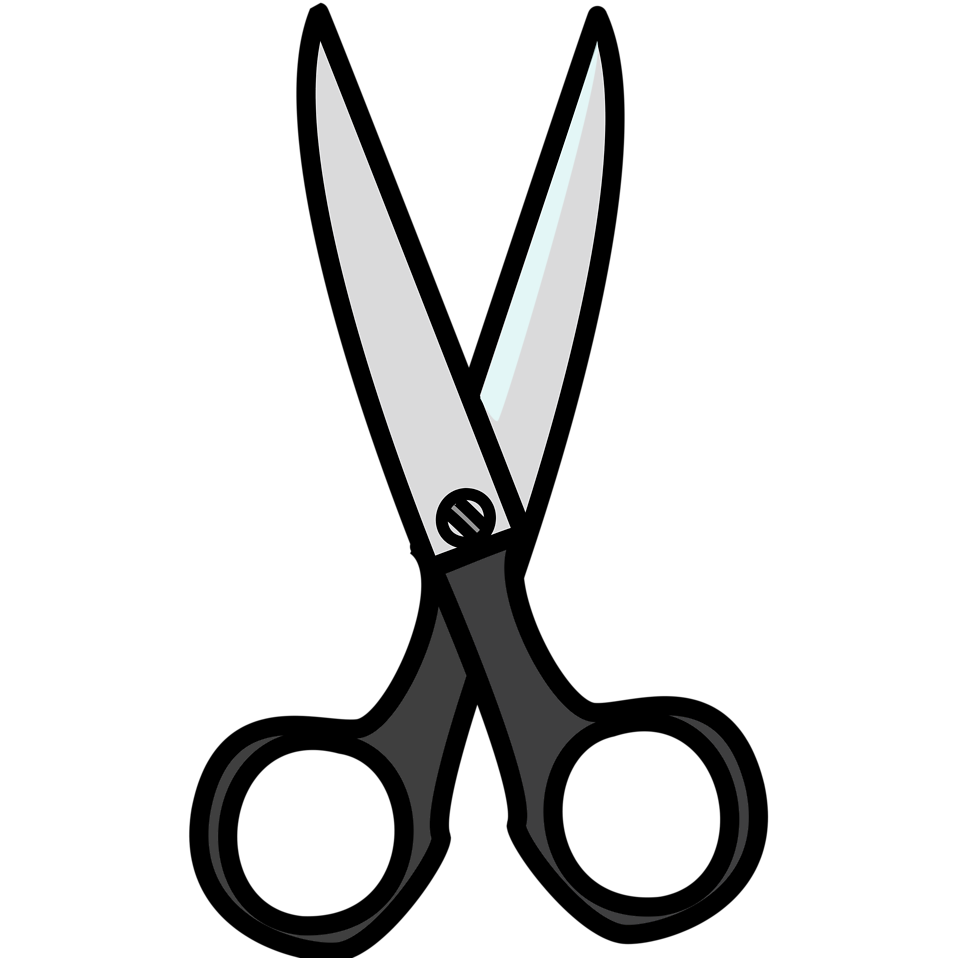 These scissors are bigger.
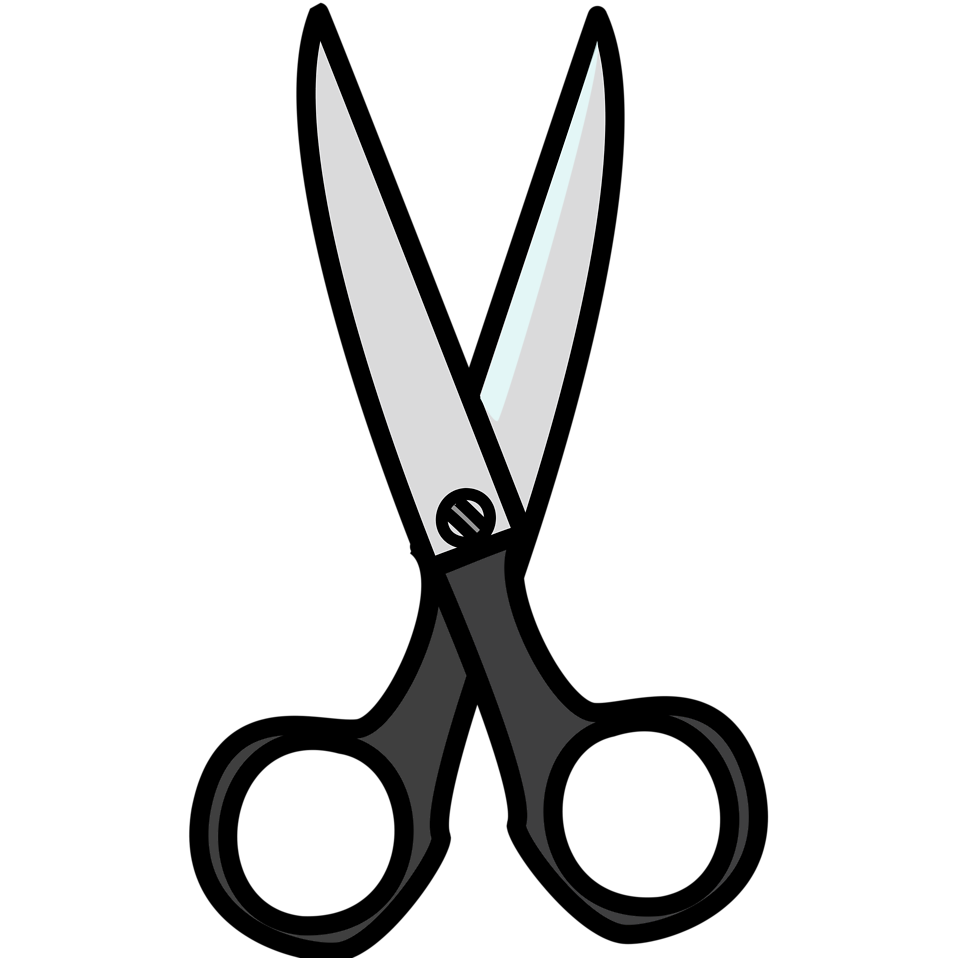 These scissors are big.
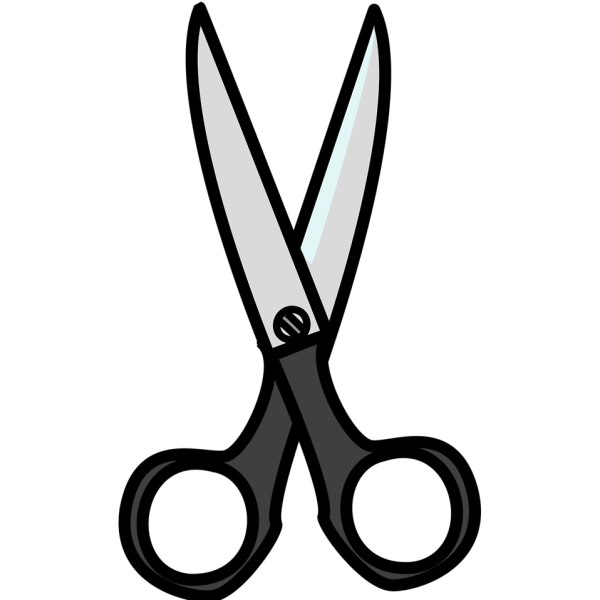 These scissors are small.
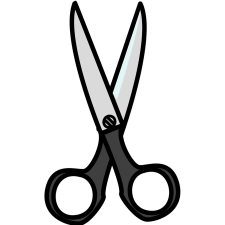 This bag is the biggest.
This bag is bigger.
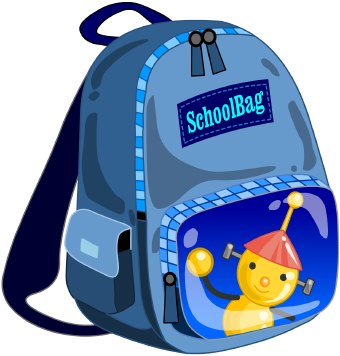 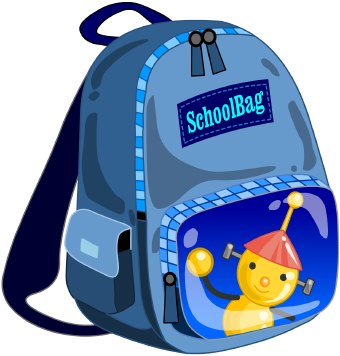 This bag is big.
This bag is small.
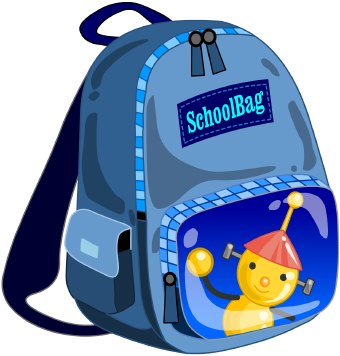 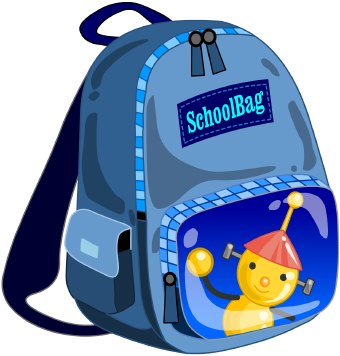 This glue is the biggest.
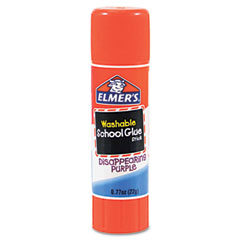 This glue is bigger.
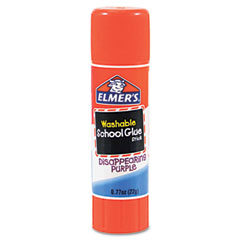 This glue is big.
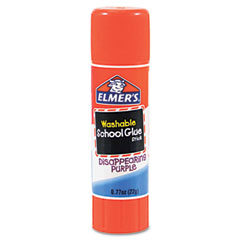 This glue is small.
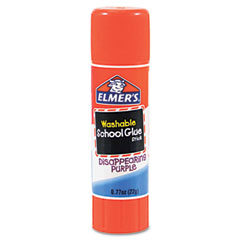